Mrs Jones (2) – Risk of transmission of genetic disease
Dr Andrew Walley
Dept of Genomics of Common Disease, School of Public Health
Course code (MBBS): 	Genetics 2
Course code (BMS): 	NAGE-L8
Mrs Jones First Consultation
She is pregnant
She has heard that 1 in 50 babies born have a congenital malformation
Her uncle has haemophilia
Her husband’s first cousin has a child with cystic fibrosis
proband
[Speaker Notes: In genetics 1 you heard about congenital abnormalities and the risk of Mrs Jones having an affected pregnancy. In this lecture, we will look at her other concerns – both haemophilia and CF are examples of monogenic genetic conditions.]
Risk of transmission of genetic disease
Genetic disease
Pedigree diagrams
Modes of inheritance
Mechanisms of genetic disease
Estimating genetic risk
proband
[Speaker Notes: Before we can assess Mrs Jones’ risk of having a baby affected by either CF or haemophilia, we need know how to take a full family history, and more about the inheritance patterns and mechanisms of these conditions]
What is genetic disease?
Genetic Disease
Monogenic 
Clear inheritance
No environment 
Rare

Huntington disease
Cystic fibrosis
Haemophilia
Complex disorders
No clear inheritance
Environment essential
Common

 Type 2 diabetes
Obesity
Parkinson’s disease
[Speaker Notes: This lecture will focus on monogenic, or single gene disorders – frequencies can vary from 1/500 to less than 1/50,000.]
Mendelian Inheritance
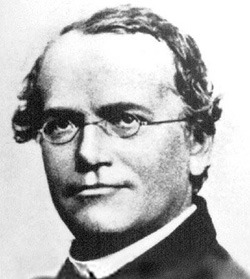 The process whereby individuals inherit and transmit to their offspring one out of the two alleles present in homologous chromosomes.
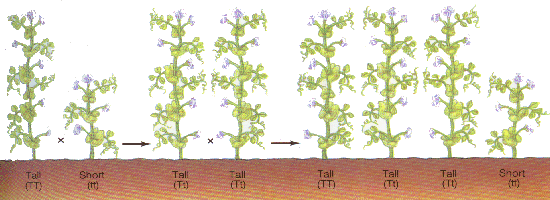 [Speaker Notes: So named after Austrian monk Gregor Mendel, who studied inheritance of traits in peas – but we are interested in people, not peas – so we need to do is take family history to work out risk of genetic disease. First some definitions…]
What is an allele?
Alleles: Alternate forms of gene or DNA sequence at the same chromosome location (locus)

Homologous chromosomes are a matching (but non-identical) pair, one inherited from each parent

Different alleles may be described as mutations or polymorphisms
Allele ‘A’
Allele ‘a’
Homologous  chromosomes
[Speaker Notes: First need to define what we mean by alleles and homologous chromosomes.]
Mutation vs polymorphism
A mutation is any heritable change in the DNA sequence

Polymorphisms at >1% frequency in a given population

Usually still called mutations if they cause monogenic disease

Polymorphisms may contribute to complex diseases
[Speaker Notes: Preferred term when talking to patients is ‘altered form of gene that causes disease’]
Types of mutation
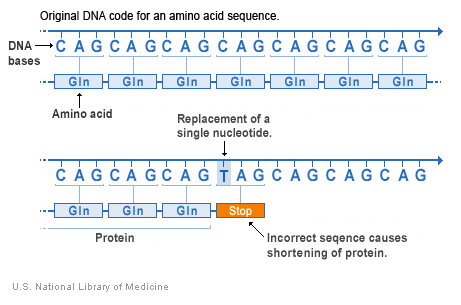 Missense
Nonsense
Both are also point mutations
[Speaker Notes: This type of mutation is a change in (usually) one DNA base pair that results in the substitution of one amino acid for another in the protein encoded by a gene]
More types of mutation
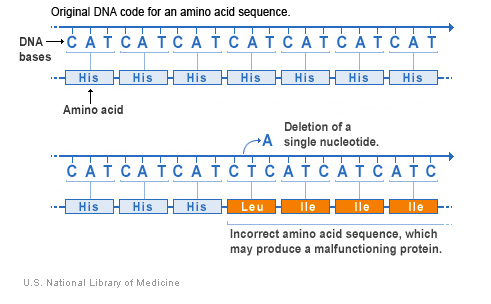 Insertion				 Deletion
InDel
Both can  be frameshift mutations
[Speaker Notes: These types of mutations involved the insertion or deletion of one or more base-pairs of DNA into the gene – depending on how many, they can disrupt all the following genetic code (a frameshift mutation)]
Pedigree diagrams
Taking a genetic family history: Why?
To identify genetic disease in a family
To identify inheritance patterns
To aid diagnosis
To assist in management of conditions
To identify relatives at risk of disease
[Speaker Notes: Complex disease eg some cancers, asthma, diabetes]
I:3
I:4
Norman
Elsie
Pugh
II:2
II:3
II:4
Judy
Judith
Howard
Pugh
21/2/1951
III:2
III:2
III:4
III:5
III:1
III:1
III:3
III:3
Stephen
Stephen
Kirsty
Kirsty
Richard
Richard
Duncan
Mark
16/3/1980
16/3/1980
5/8/1984
20/3/1982
20/3/1982
5/8/1984
Drawing a family pedigree
Build up the tree from the ‘bottom’
starting with affected child and siblings
Record names, dates of birth
Choose one parentAsk about sibs and their children,then parents
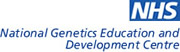 Use clear symbols: circles for femalessquares for males
I:1
I:2
I:3
I:4
Elizabeth
Norman
Arthur Smith
Elsie
Pugh
18/3/1918
27/6/1918
Colour in the symbol if the personis affected
II:1
II:2
II:4
II:3
Howard
Judith
Judy
Peter Smith
Pugh
1/10/1950
21/2/1951
III:1
III:2
III:3
III:4
III:5
Duncan
Mark
Kirsty
Stephen
Richard
5/8/1984
16/3/1980
20/3/1982
Add information on other side of family
Put a sloping line through the symbol(from the bottom left hand corner) if the person has died
Record names, dates of birth and maiden names
Ask for miscarriages, stillbirths or deathsin each partnership
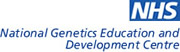 Ask about children with other partners
I:1
I:2
I:3
I:4
Arthur
Elizabeth
Norman
Elsie
Smith
Pugh
18/3/1918
27/6/1918
II:1
II:2
II:3
II:4
II:5
Ann
Peter
Judith
Howard
Judy
Smith
Smith
Pugh
3/9/1953
1/10/1950
21/2/1951
III:1
III:2
III:3
III:4
III:5
III:6
Julian
Kirsty
Stephen
Richard
Duncan
Mark
Smith
14/11/1969
16/3/1980
20/3/1982
5/8/1984
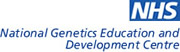 Pedigree diagrams: more  symbols
male
female
sex unknown
affected
unaffected
carriers
deceased
consanguineous marriage
twins
[Speaker Notes: Taking a family history very important – to make best use of genetic testing services and accurately assess potential risk to other family members]
Mendelian Inheritance patterns
Autosomal Dominant

Autosomal Recessive

X-linked dominant – Rare – Rett Syndrome

X-linked Recessive

Mitochondrial – Genetics 3

Complications….
Autosomal Dominant
At least one affected parent
 
Transmitted by M or F

Vertical transmission

M or F affected 

50% affected
[Speaker Notes: NB. 50% chance of EACH child being affected]
An autosomal dominant disease: Huntington disease
First described by Dr George Huntington in 1872

Motor, cognitive, and psychiatric dysfunction: ‘hyperkinesia’

Mean age of onset is 35 to 44 years 

Median survival time is 15 to 18 years after onset

Treatment can ease symptoms, but no cure
[Speaker Notes: Chorea is jerky movements]
Huntington disease
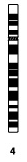 The HTT gene on encodes  a protein called huntingtin
HD patients inherit one copy of a mutated form of the huntingtin gene


Altered gene encodes a toxic form of the protein that forms ‘clumps’


 Cell death in basal ganglia of brain, leading to symptoms
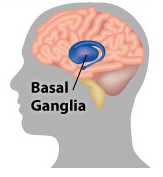 [Speaker Notes: Autosomal, because its on autosome (chr 4). Dominant because only 1 copy of mutation required to cause symptoms. Note symptoms are dependent on expression pattern of gene – in this case specific area of brain that controls movement - as well as effect of mutations]
Genetic Anticipation
Down the generations:

Age of onset  decreases
 
Severity increases

Huntington Disease
Myotonic dystrophy

Type of mutation?

Mechanism?
50
44
41
30
[Speaker Notes: Anticipation is the increase in severity and/or earlier onset of symptoms  in each generation seen in some genetic diseases eg. Huntington, myotonic dystrophy]
Molecular basis of HD
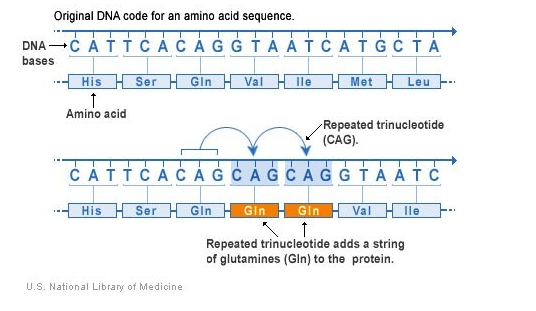 Huntington Disease is caused by an unstable triplet repeat: the number of repeats may expand with each generation

10-35 CAG repeats: unaffected 
35-40 sometimes affected, sometimes not
40-120 repeats: affected
27-35 repeats: unaffected, but at risk of having affected child
Autosomal Recessive
No affected parent
 
Transmitted by M or F

Usually no family history

M or F affected 

25% affected
(50% inherit one copy of
defective gene)
[Speaker Notes: These types of diseases often appear ‘out of the blue’, ie no previously affected relatives]
Autosomal Recessive
Carriers
consanguinity
[Speaker Notes: Another feature of autosomal recessive conditions is that they appear more frequently in consanguinous families]
An autosomal recessive disease: Cystic Fibrosis
A chronic, life-threatening condition

Thick mucus in lungs causes breathing problems and repeated infections

Blockages in pancreas affect digestive enzymes

Treatment consists of daily enzymes and physiotherapy

In the UK, 1 person in 22 is a CF carrier (no symptoms)
[Speaker Notes: Cystic fibrosis is a multi-system, progressive and variable condition and individuals are differently affected by the severity of its symptoms. Cystic fibrosis affects many of the glands in the body that secrete fluid. Secretions may be thick and cause blockages in the pancreas, intestines and lungs and excess salt in the secretions from the sweat glands. Mucous blockage also provides places for bacteria to multiply, increasing the chance of infection in the lungs.]
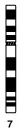 Cystic fibrosis
The CFTR gene encodes a protein called the CF transmembrane conductance regulator
CF patients inherit two copies of a mutated form of the CFTR gene


Absence of functional CFTR protein  affects chloride ion channel function in epithelial cells


 Disruption of salt /water regulation causes thick mucus and leads to symptoms
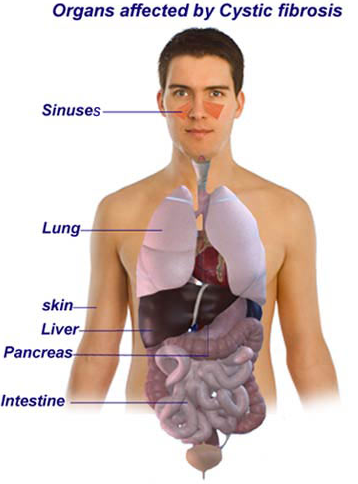 [Speaker Notes: Autosomal, because its on autosome (chr 7). Recessive because 2 copies of mutation required to cause symptoms. Again, note symptoms are dependent on expression pattern of gene – in this case all organs with epithelium that is usually coated in watery mucus]
Molecular basis of CF
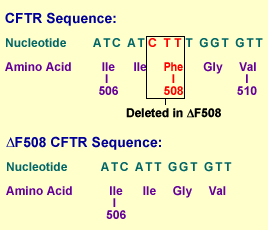 Affects folding of CFTR protein and prevents it from moving to its correct place (the cell membrane)
Over 1000 different mutations  identified
Most common mutation is delta F508
CF testing part of UK newborn screening programme
Same gene, different symptoms
Congenital absence of the vas deferens (CAVD) is a condition in which the vasa deferentia fail to form properly

Causes infertility (azoospermia)

Affects  around 1 in 2500 men

Most cases of CAVD are caused by mutations in the CFTR gene
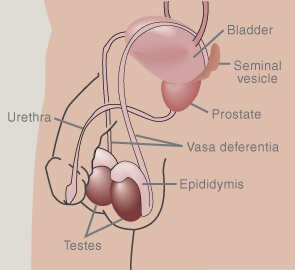 X-Linked Recessive
No affected  parents

M affected 

Transmitted by carrier F

50%  sons affected

50% daughter carriers
An X-linked disease: Haemophilia
A blood-clotting disorder

Affected people bruise easily and bleed for longer 

Two main types, A and B, which together affect about 6500 people in the UK

Can be successfully treated with injections of clotting factor
[Speaker Notes: Bleeding can occur into joints and muscles, or be prolonged at wound sites. Haemophilia used to be treated with clotting factors from donated blood, but in early 1980s over 1200 men infected with HIV in this way, also other viral infections eg. hepatitis. Since 1986 patients treated with recombinant or “GM” clotting factors, made by bacteria, which do not carry this risk.]
Haemophilia A
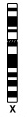 The F8 gene encodes a protein called coagulation factor VIII
Boys with Haemophilia A inherit one copy of a mutated form of the F8 gene

 
Lack of functioning Factor VIII  causes symptoms of disorder
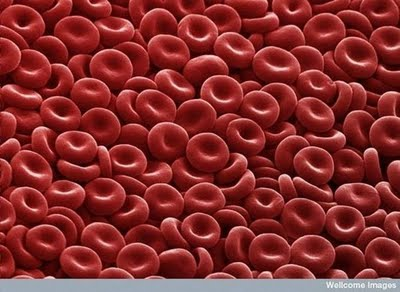 [Speaker Notes: X-linked because the genes involved are located on the X-chromosome, recessive because carrier females are unaffected (they have a working F8 or F9 gene on their other X-chromosome]
Same disease, different genes…
Haemophilia B is caused by mutations in the F9 gene, also on the X chromosome

F9 gene codes for coagulation factor IX

Symptoms are identical to those of Haemophilia A

Haemophilia B is much rarer than Haemophilia A
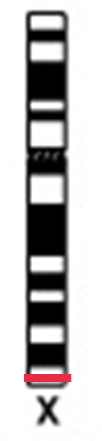 Genetic heterogeneity
Same gene, different mutations, different symptoms - eg. cystic fibrosis and CAVD are both caused by mutations in the CFTR gene

Same disease, different genes – eg. Bardet-Biedl Syndrome caused by defects in 15 different genes

Same disease, different genes, different inheritance patterns – eg. different forms of epidermolysis bullosa can be autosomal dominant or autosomal recessive
[Speaker Notes: Both previous slide and CF/CAVD are illustrations of genetic heterogeneity]
‘Simple’ Mendelian inheritance patterns can get complicated…
Penetrance – frequency with which symptoms are present in an individual who inherits a disease-causing mutation. 
Variable expressivity – degree of severity in an individual who inherits a disease-causing mutation
Phenocopy  - having the same disease but with a different underlying cause
Epistasis – interaction between disease gene mutations and other modifier genes can affect phenotype
[Speaker Notes: Incomplete penetrance and variable expressivity are phenomena associated only with dominant inheritance, never with recessive inheritance. Incomplete penetrance – eg, if an obligate carrier of a dominant disease does not show symptoms (eg HTT gene with intermediate number of CAG repeats (25-30) sometimes does/not cause symptoms of HD). Not to be confused with variable expressivity – in which patients with same genotype have different severity of symptoms. One example of variable expressivity is Marfan syndrome. Phenocopy –eg. Common Obesity has a high frequency in the general populaiton and may complicate looking for inheritance patterns for rare monogenic obesity. Epistasis, eg. modifier genes that affect the severity of CF]
Mechanisms of genetic disease
Dominant vs recessive: molecular mechanisms
Dominant conditions usually caused by gene mutations that results in a toxic protein (eg. HD) – ie. effects of mutated gene ‘mask’ normal copy

Recessive conditions: Caused by absence of a working protein (eg. CF, haemophilia) – ie. effects of mutated gene only seen when normal copy is absent

Co-dominant conditions: Effects of both mutated and normal genes apparent in people with both, eg. sickle cell trait
Dominant vs recessive: implications for therapy
Dominant conditions – need to neutralise the effects of the toxic protein or ‘switch off’ the mutant gene, “unmasking” the normal gene

Recessive conditions – need to restore the activity of the missing protein, by replacing the gene or protein product, or even affected tissues
[Speaker Notes: Dominant – require drug therapies, perhaps one day possible to use RNAi to block expression of mutant gene. Recessive – need to replace missing gene (gene therapy, eg. SCID, best for diseases where just one or two easily accessible tissues affected) or protein (eg. enzyme replacement therapy) or cells (eg. bone marrow transplants for SCID, other blood diseases)]
Back to Mrs Jones: risk of haemophilia
Her uncle has haemophilia
BUT it is her paternal uncle

Chance of a son with haemophilia= new mutation only
Had it been her maternal uncle she could have been a carrier
h
x4
proband
Back to Mrs Jones: risk of cystic fibrosis
Her husbands first cousin has  a child with CF
Mrs Jones’ husband has a 1:8 chance of being a CF carrier
Mrs Jones has a 1:22 chance of being a CF carrier
if both are carriers there is a 1:4 the child is affected
Overall chance of affected foetus = 1:704
x4
proband
CF
[Speaker Notes: The overall chance that foetus is affected by CF is based on chance that both parents are carriers – without genetic testing we cannot tell if the husband is a carrier or not – multiplied by the individual risk to each child]
Mrs Jones Risks
Specific risks
Low risk of Haemophilia – 1/5000
1/704 chance of Cystic Fibrosis

N.B. Miscarriage rate of her mother is a concern
Find out more
Websites: 
National Genetics Education  and Development Centre http://www.geneticseducation.nhs.uk/

Textbook: 
“New Clinical Genetics” Read and Donnai , Scion Publishing